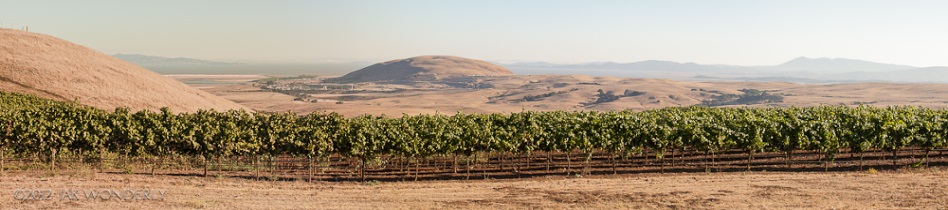 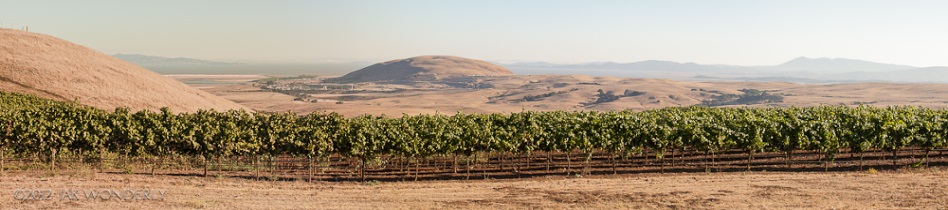 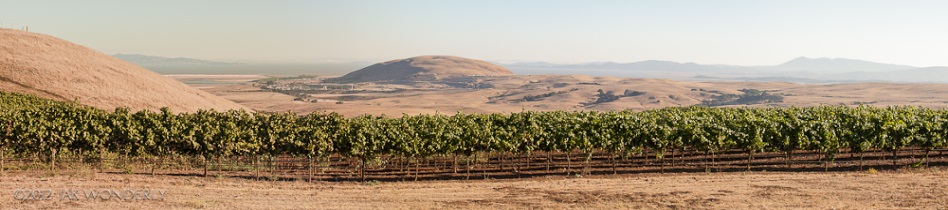 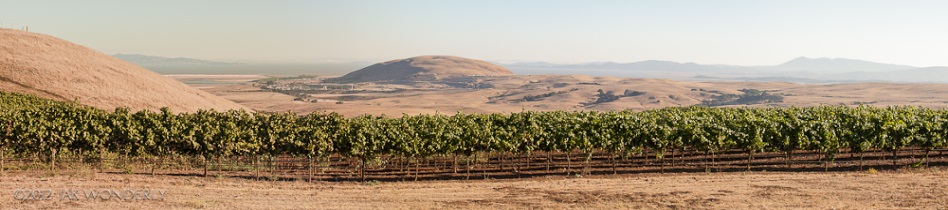 Sonoma Coast
Sonoma Coast
Sonoma Coast
Sonoma Coast
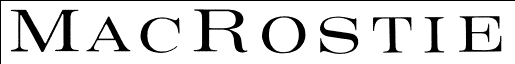 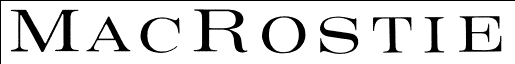 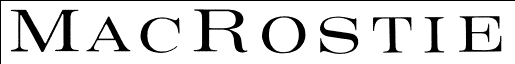 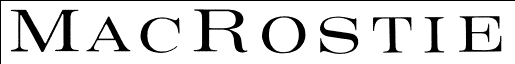 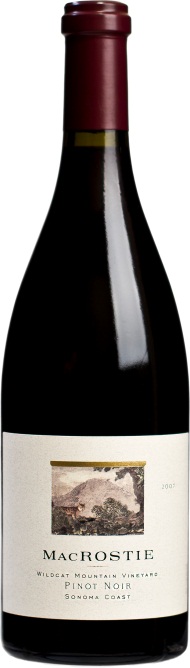 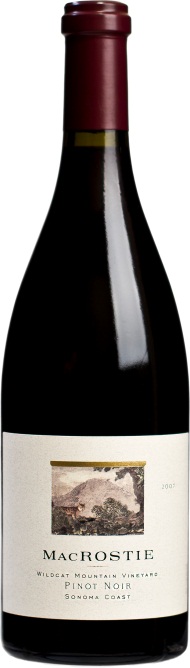 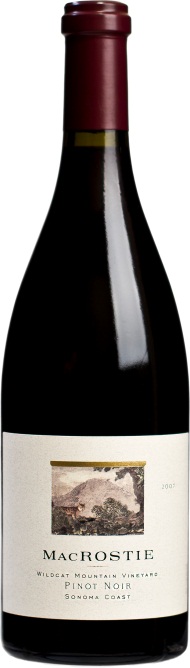 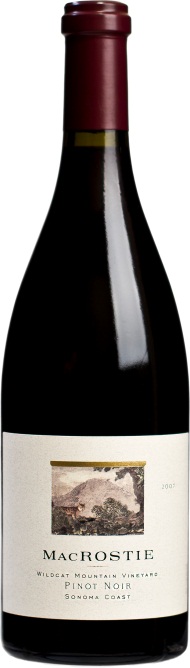 2009 Wildcat Pinot Noir
2009 Wildcat Pinot Noir
2009 Wildcat Pinot Noir
2009 Wildcat Pinot Noir
“It’s already delicious thanks to the raspberry, cherry and persimmon flavors that gain complexity from baking spice and sweet, toasty oak notes. The brisk acidity is just about perfect, and 
the finish is long 
and rich.”- S.H.
“It’s already delicious thanks to the raspberry, cherry and persimmon flavors that gain complexity from baking spice and sweet, toasty oak notes. The brisk acidity is just about perfect, and 
the finish is long 
and rich.”- S.H.
“It’s already delicious thanks to the raspberry, cherry and persimmon flavors that gain complexity from baking spice and sweet, toasty oak notes. The brisk acidity is just about perfect, and 
the finish is long 
and rich.”- S.H.
“It’s already delicious thanks to the raspberry, cherry and persimmon flavors that gain complexity from baking spice and sweet, toasty oak notes. The brisk acidity is just about perfect, and 
the finish is long 
and rich.”- S.H.
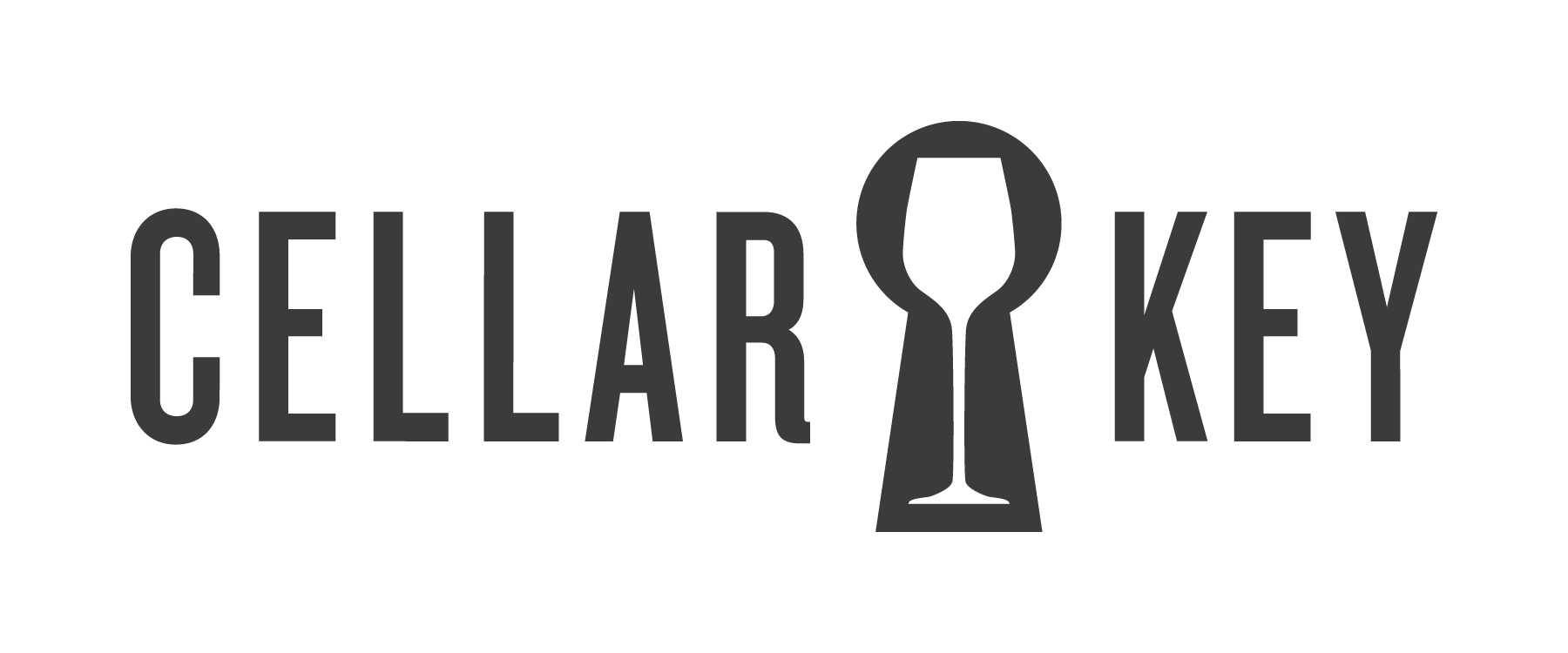 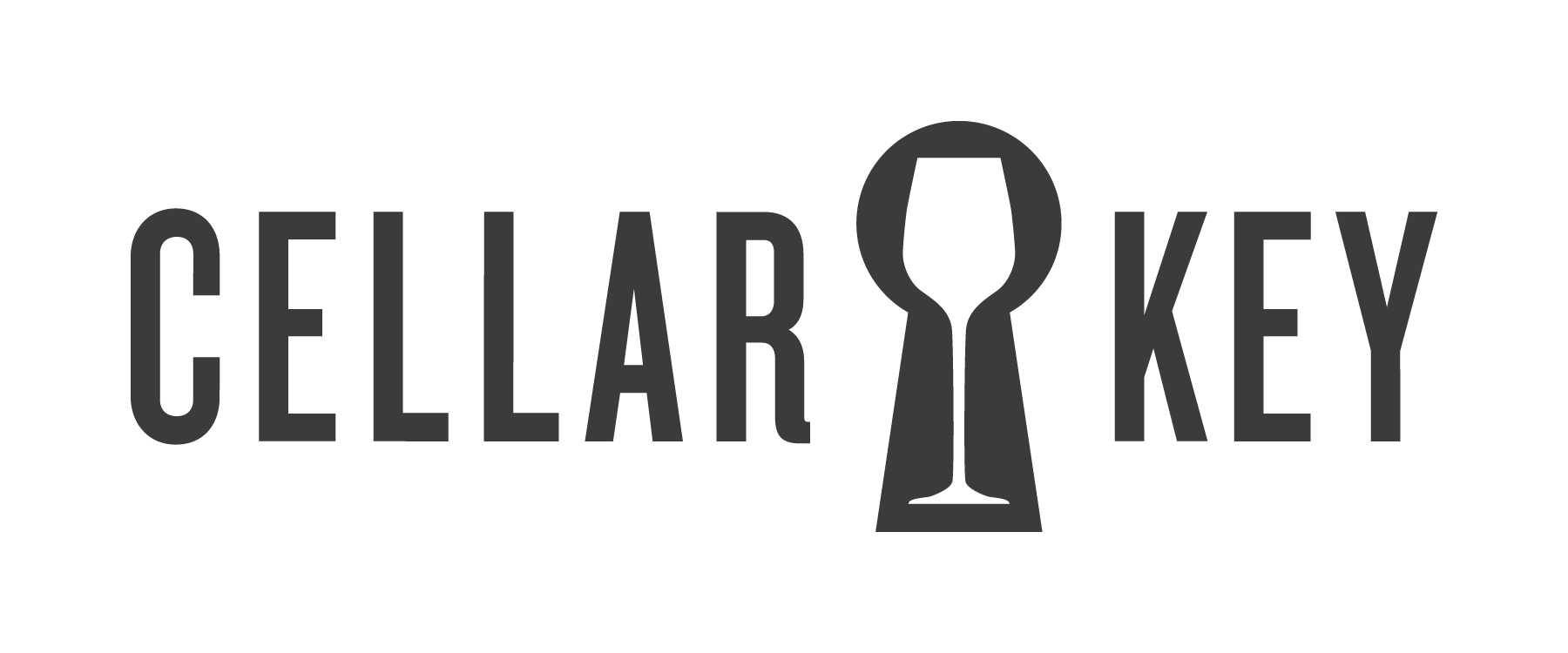 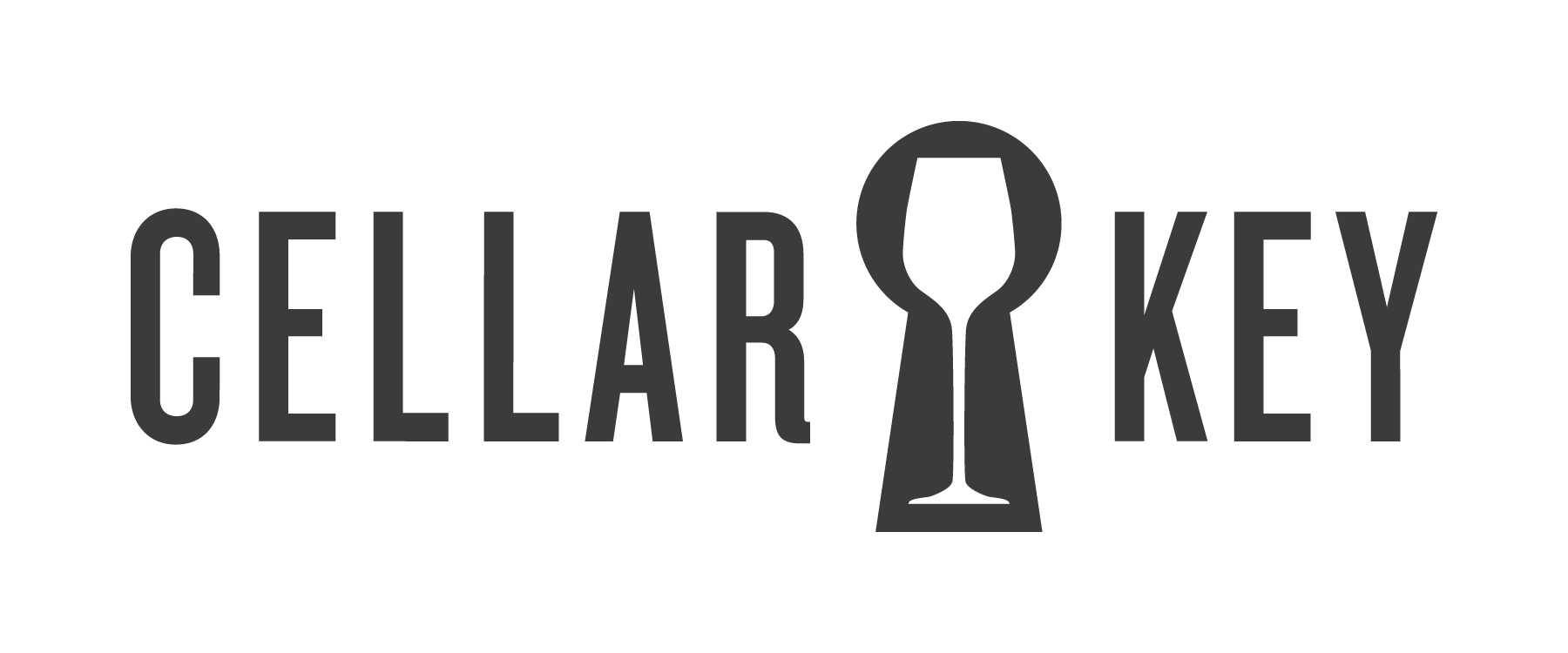 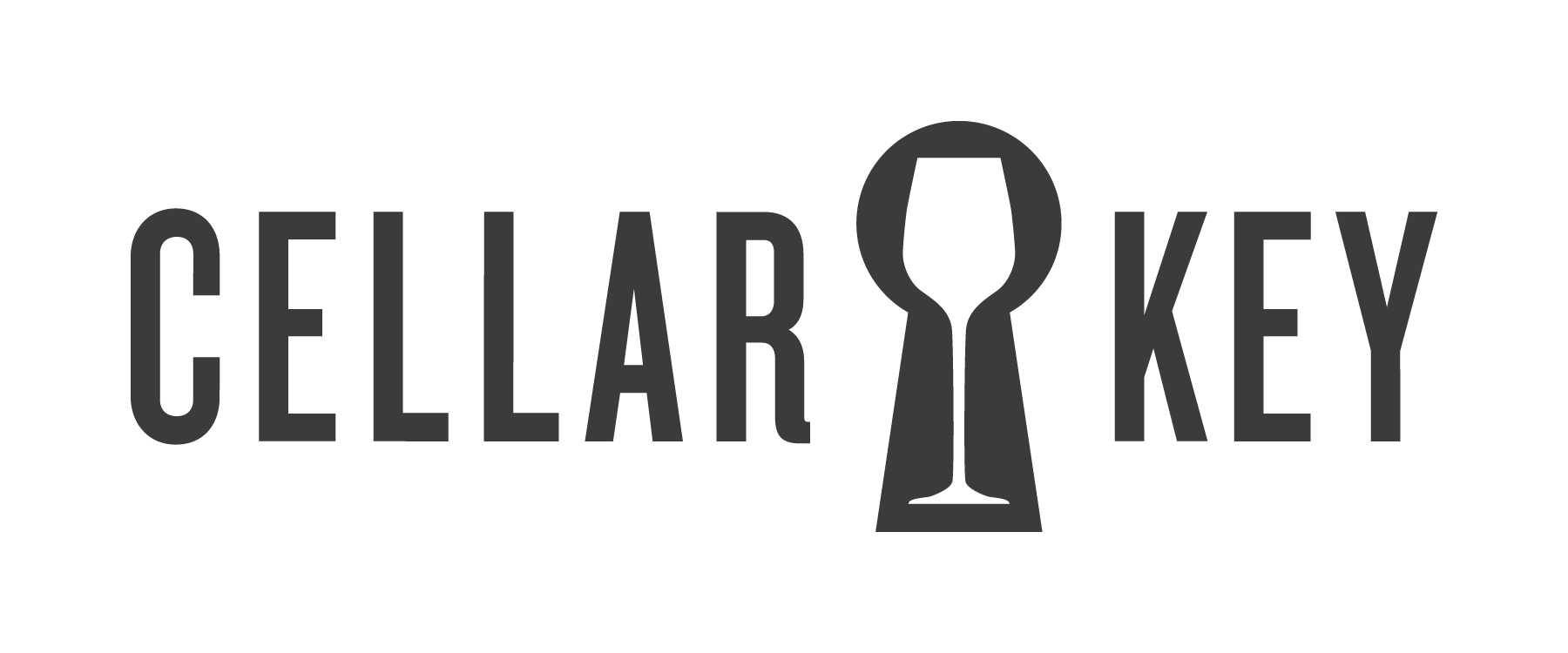 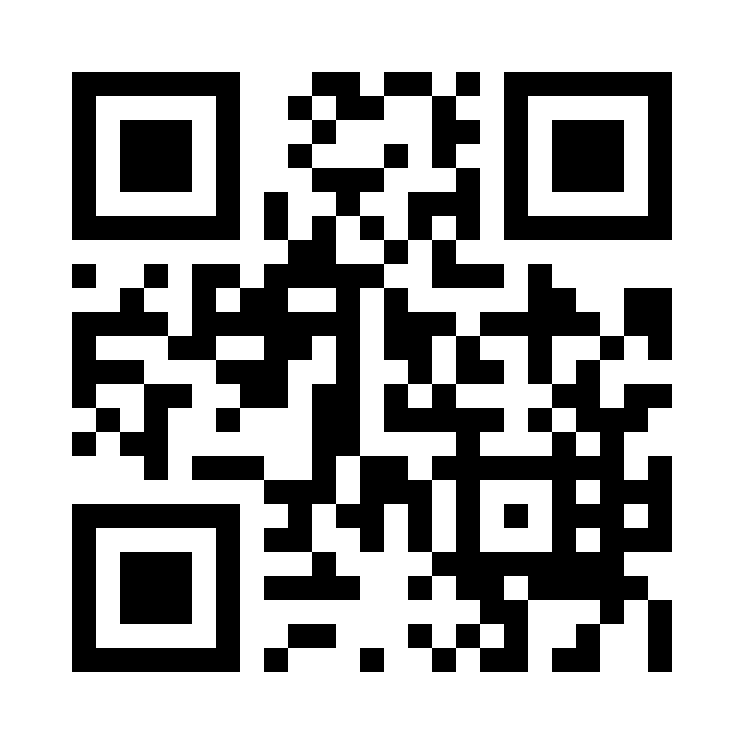 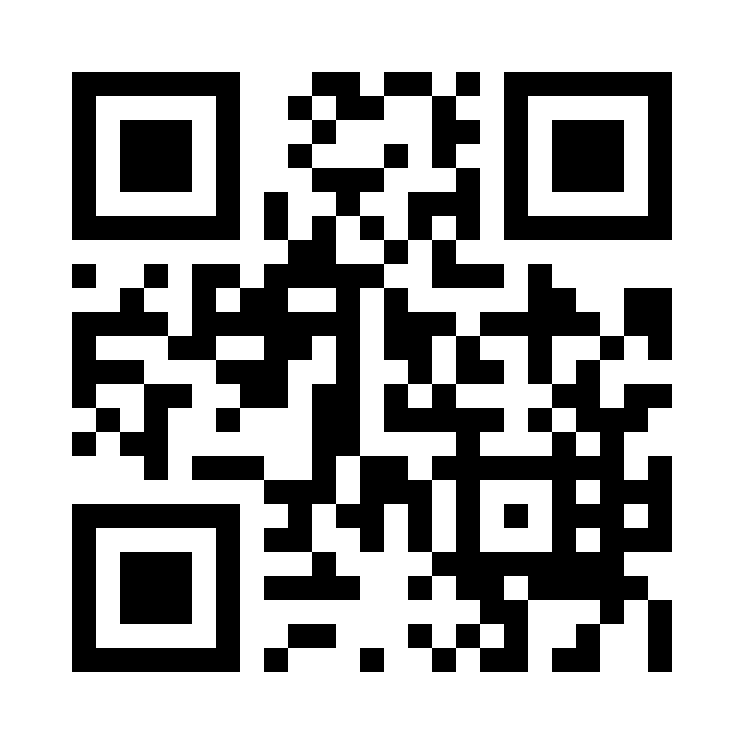 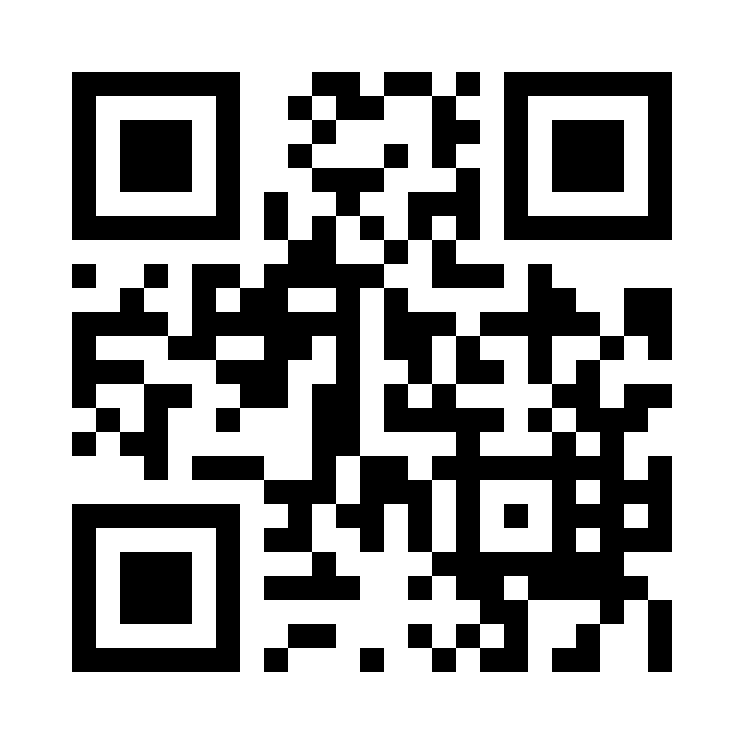 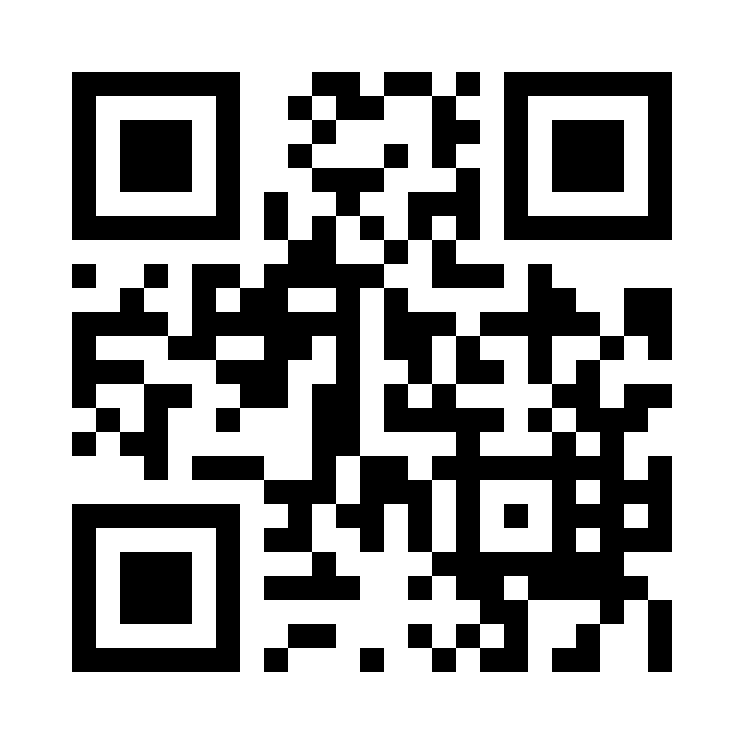 93
93
93
93
points
points
points
points
Scan and explore. 
Visit getcellarkey.com on your smartphone
Scan and explore. 
Visit getcellarkey.com on your smartphone
Scan and explore. 
Visit getcellarkey.com on your smartphone
Scan and explore. 
Visit getcellarkey.com on your smartphone
WINE ENTHUSIAST
WINE ENTHUSIAST
WINE ENTHUSIAST
WINE ENTHUSIAST